A50+ Sentiment:  Relevant Advertising
Scan or click to access more life stages insights
Very few adults 50+ have a negative sentiment towards advertising as long as it is relevant to them
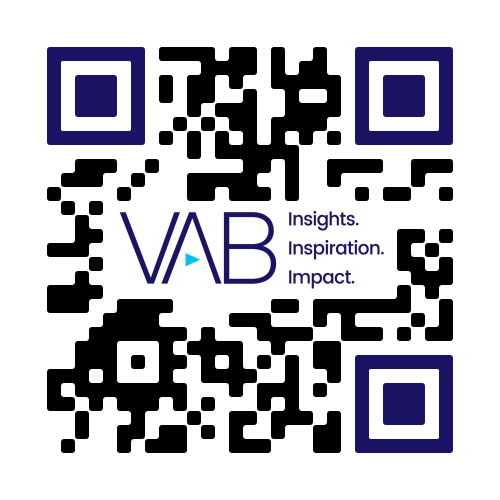 How do adults 50+ feel about relevant advertising?
Source: DeepIntent, Silver Streamers: A Golden Opportunity for Pharma Advertisers on CTV, 2023.
Click here to see more insights from DeepIntent
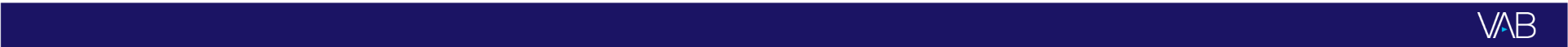 theVAB.com/insights